МЕТОДЫ ОПРЕДЕЛЕНИЯ ЧИСЛЕННОСТИ РЫБ
 
1. Абсолютные методы определения численности стада
2. Относительные методы оценки численности стада рыб
3. Математические модели динамики численности рыб
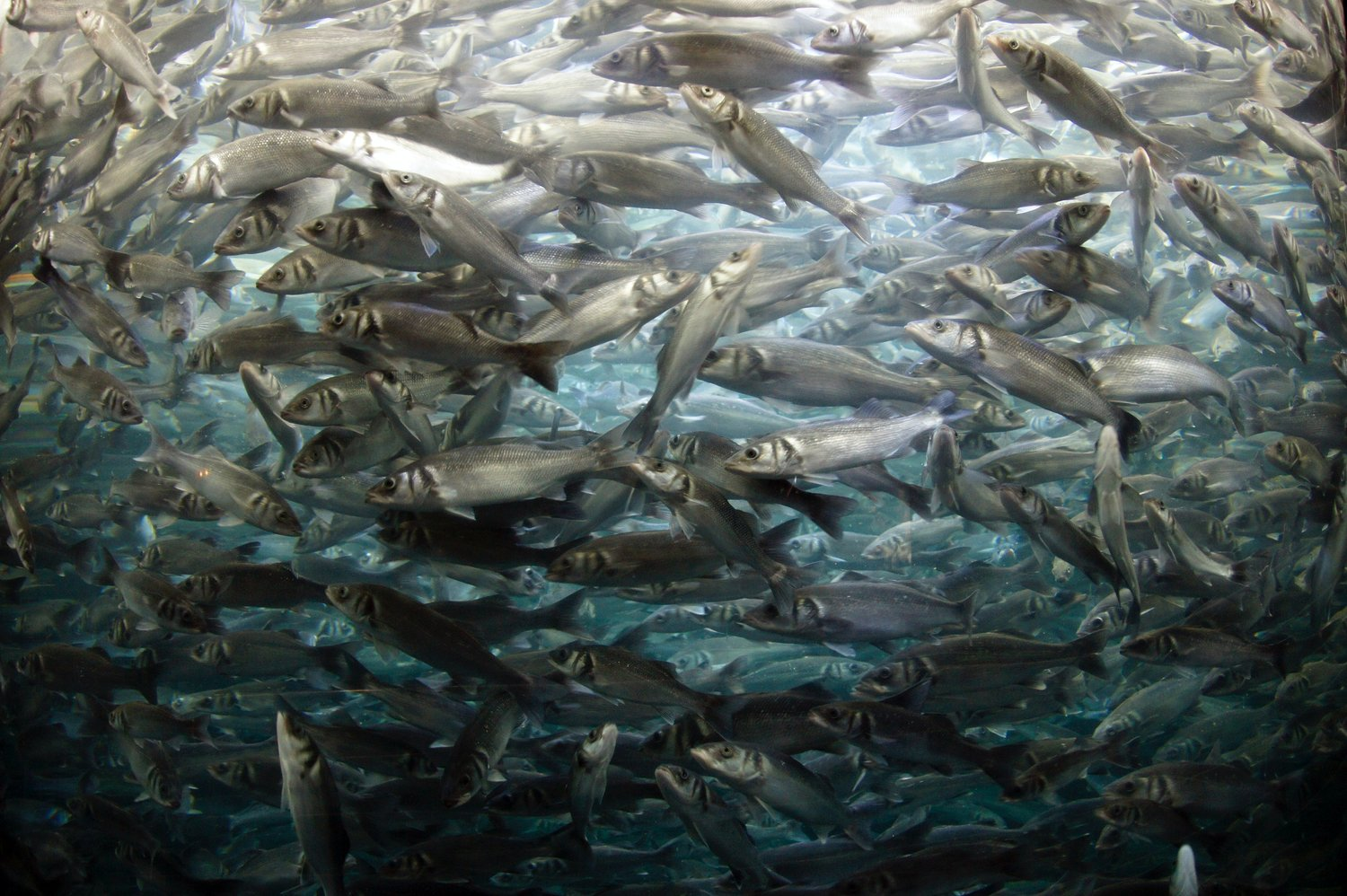 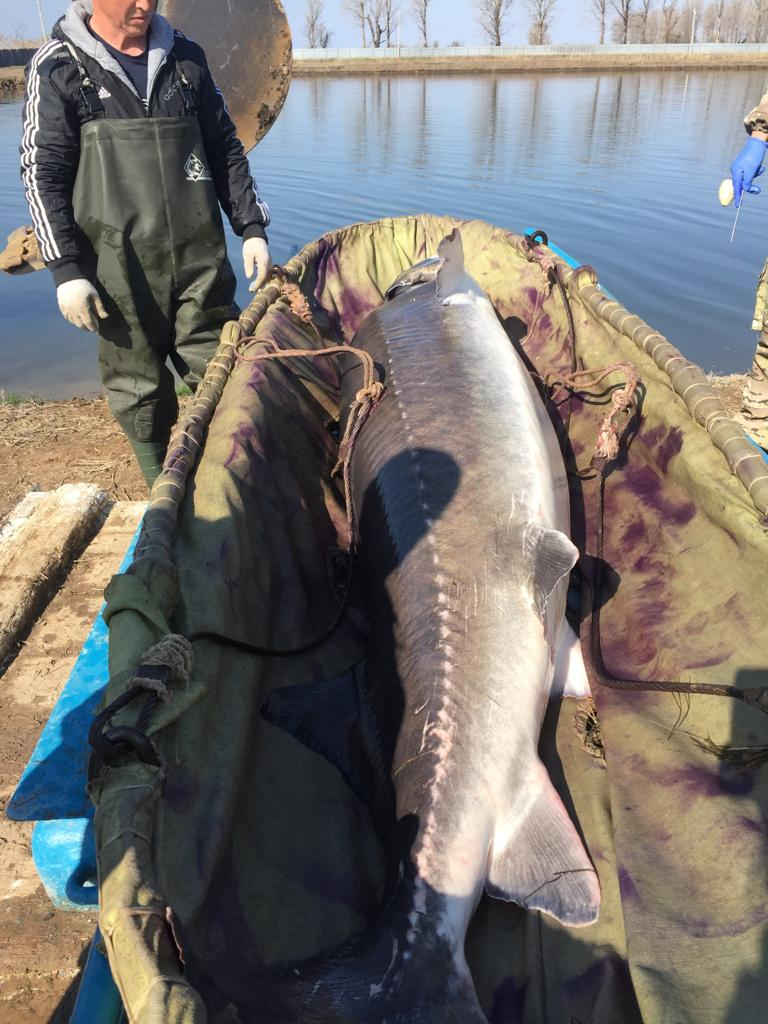 Существующие методы определения общей или абсолютной численности рыб разделяют на 2 группы. 
К первой относятся все методы прямого учета числа особей, находящихся над определенной площадью дна или в единице объема водной толщи. Этот учет осуществляется путем отлова икры, молоди или взрослых рыб, по данным наблюдений с воздуха, расшифровки эхолотных записей и подводного фотографирования, прямыми подсчетами рыб. 
Вторую группу составляют расчетно-аналитические методы и методы математического моделирования численности популяций, основанные на прямых и косвенных показателях пополнения и убыли и данных мечения.

Общий недостаток существующих расчетно-аналитических методов определений и математических моделей численности заключается в том, что все они пока построены на основе весьма условных представлений о фактическом ходе пополнения и убыли особей в изучаемых популяциях и не учитывают в нужной мере комплексного воздействия на динамику численности факторов среды.
Расчет предполагаемого улова при применении методов определения относительной величины запаса зависит не только от динамики возрастного состава, то есть от урожайности поколений и темпа их изъятия промыслом, но и от степени изменения биологических свойств популяции.
Расчет промыслового запаса ведется в следующей последовательности: пополнение, рост, естественная убыль, промысел. 
Пополнение рассчитывается на основании количественного учета молоди и экстраполяции полученных данных с аналогичными результатами прошлых лет.
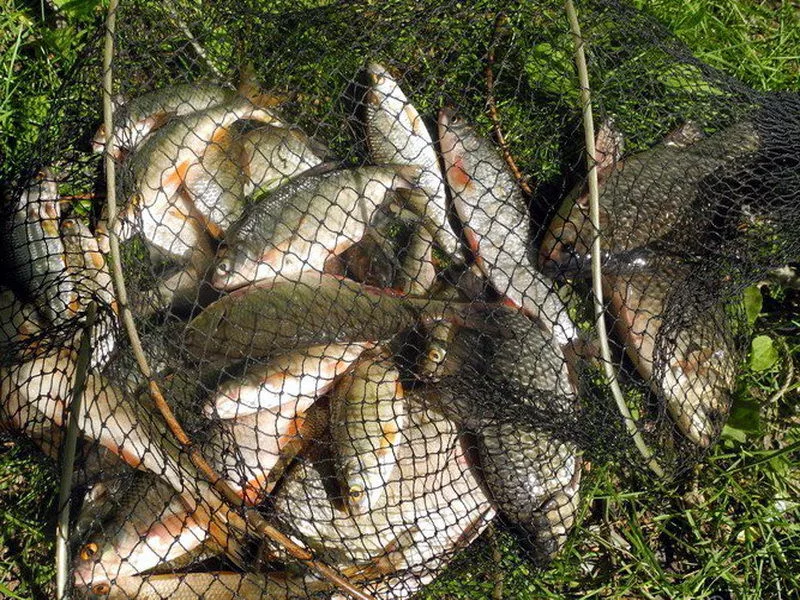 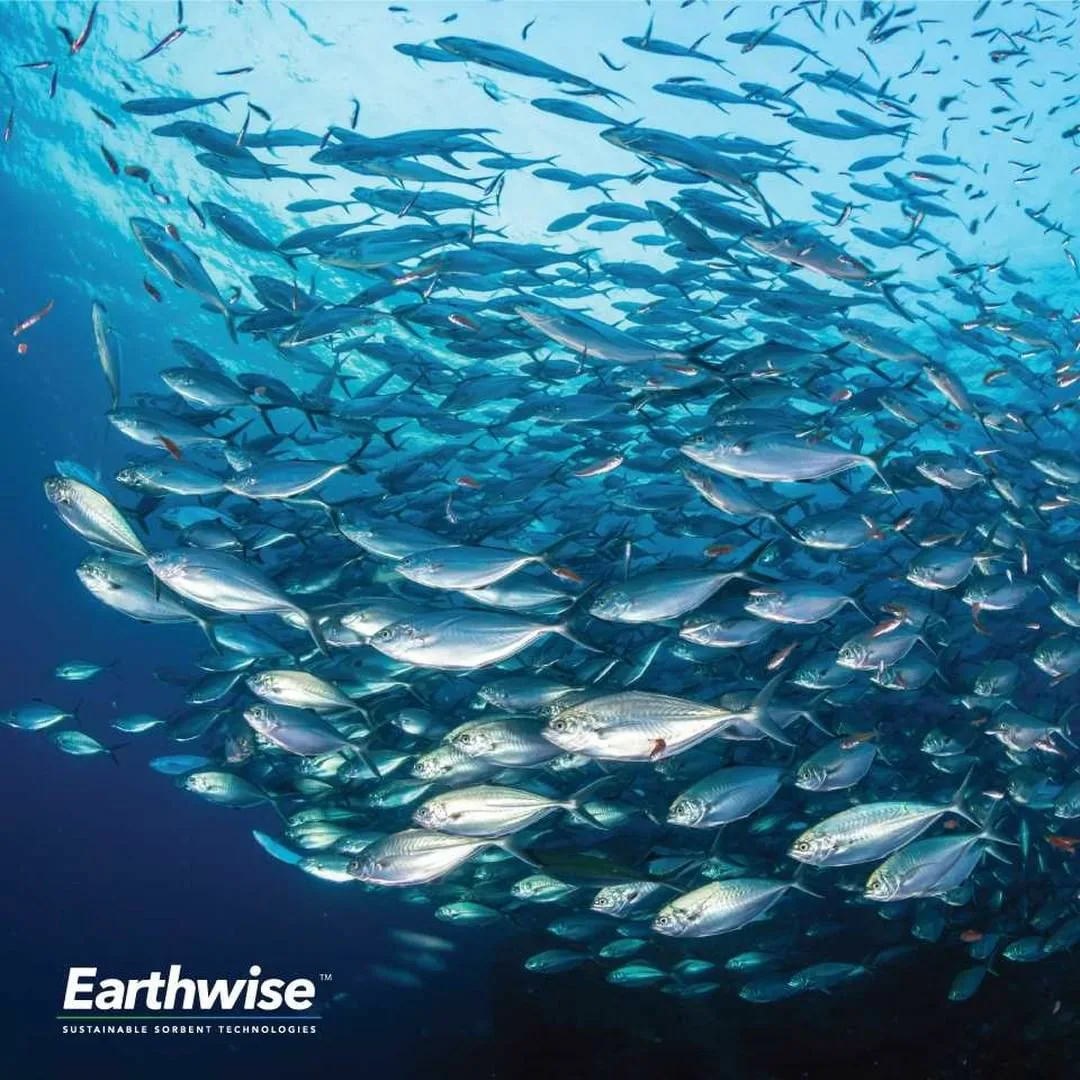 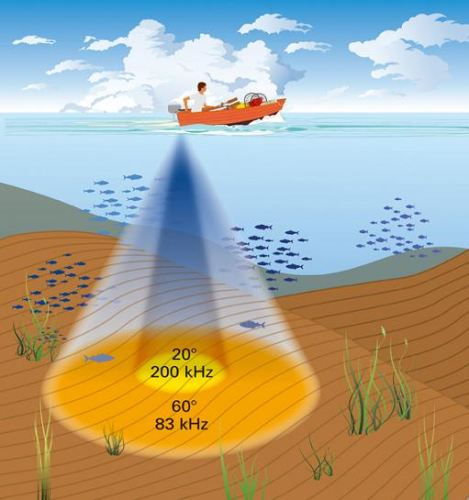 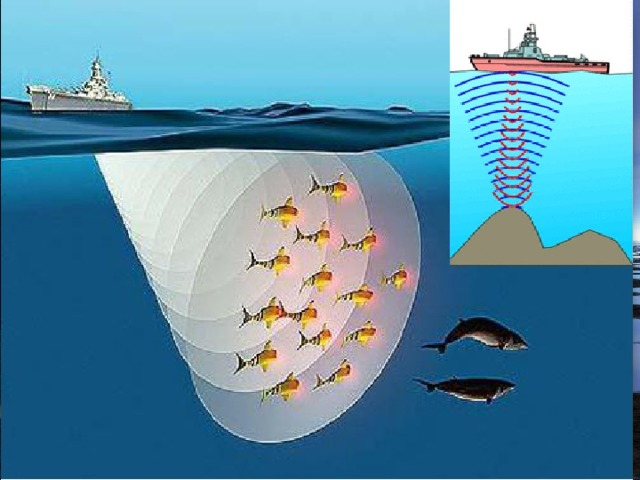 Для учета численности стада проходных и полупроходных рыб значение имеют способы оценки количества рыбы, прошедшей за определенный отрезок времени через поперечное сечение участка реки, лежащего ниже нерестилища. Впервые в России этот метод оценки численности мигрирующего стада был предложен Ф.И. Барановым для учета численности мигрирующей воблы, он принимал, что общее количество рыбы, прошедшее через облавливаемый участок реки, равно: N = n·U·S·T,где N – общее число рыб, прошедших через облавливаемый участок реки; n – число рыб на единицу площади; U – скорость хода рыбы; S – ширина реки; Т – время между двумя заметами.
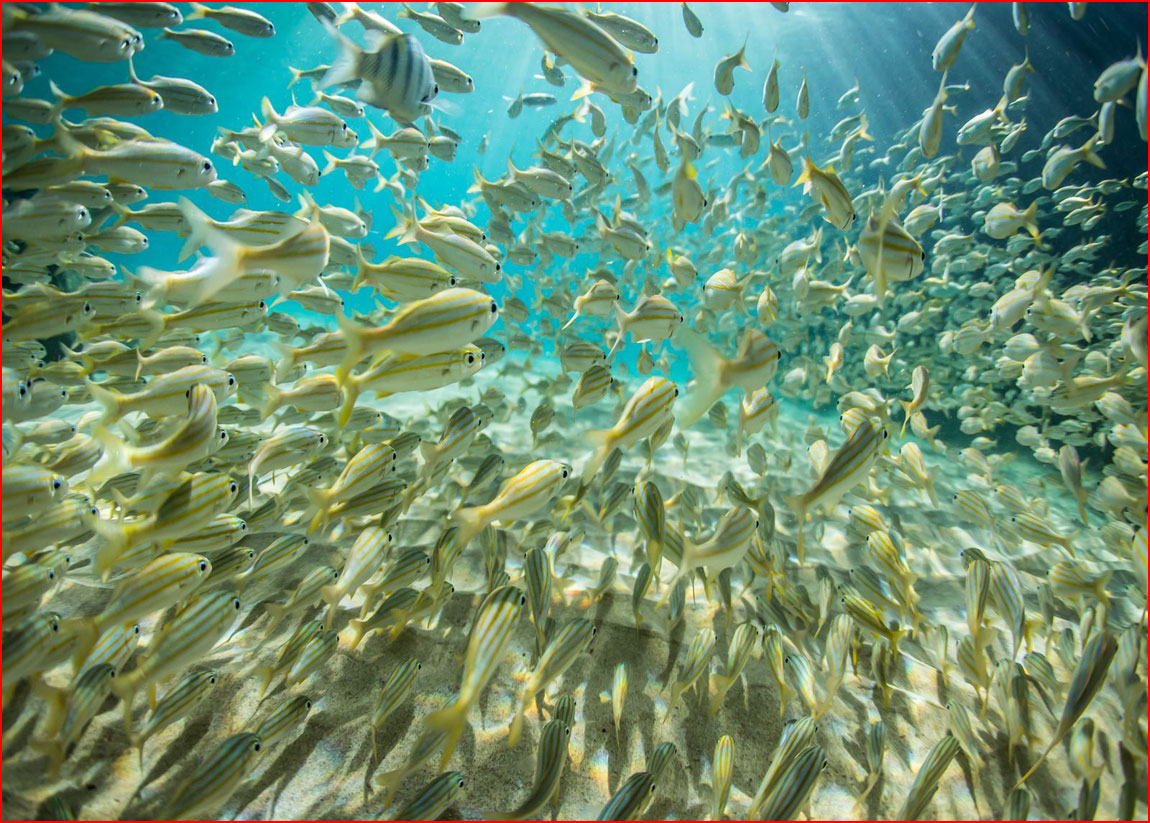 В.Р. Протасов и Ю.А. Митрохин сконструировали прибор, позволяющий просчитывать количество и измерять длину рыб, проходящих через определенный участок.
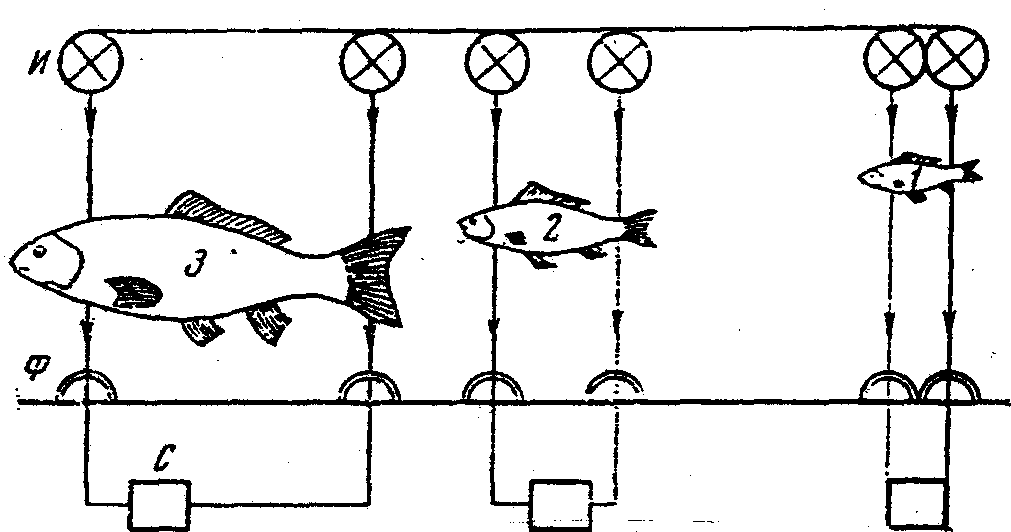 Схема размещения фотоэлементов и источников света, позволяющая регистрировать рыб по размерам: Ф – фотоэлементы; И – источник света; С – счетчики; 1, 2, 3 – учитываемые размерные группы
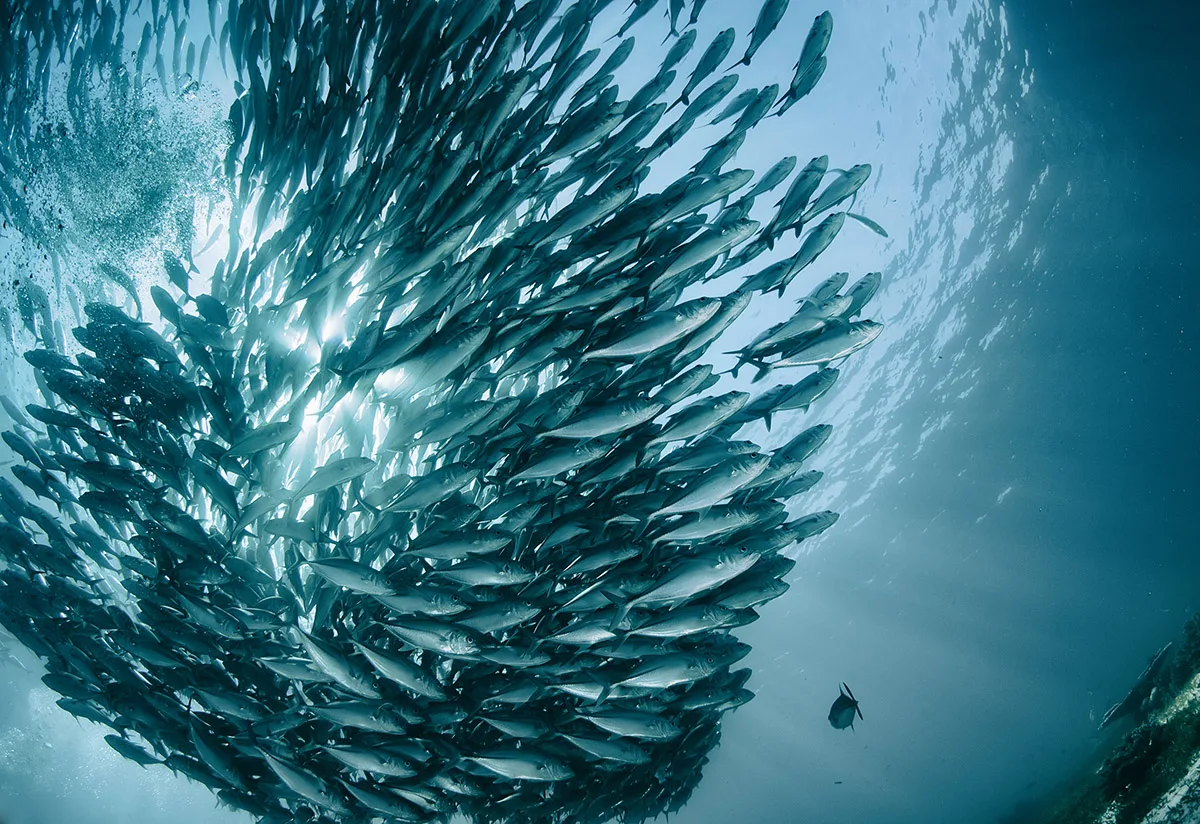 Относительные методы оценки численности стада рыбУчет на основе анализа общих уловов и уловов на рыболовное усилие После того как промысел достигнет определенной интенсивности, колебания уловов обычно отражают изменения численности промыслового стада рыбы. Следовательно, при более или менее стабильной интенсивности рыболовства по колебаниям уловов можно судить о колебаниях численности стада рыбы.
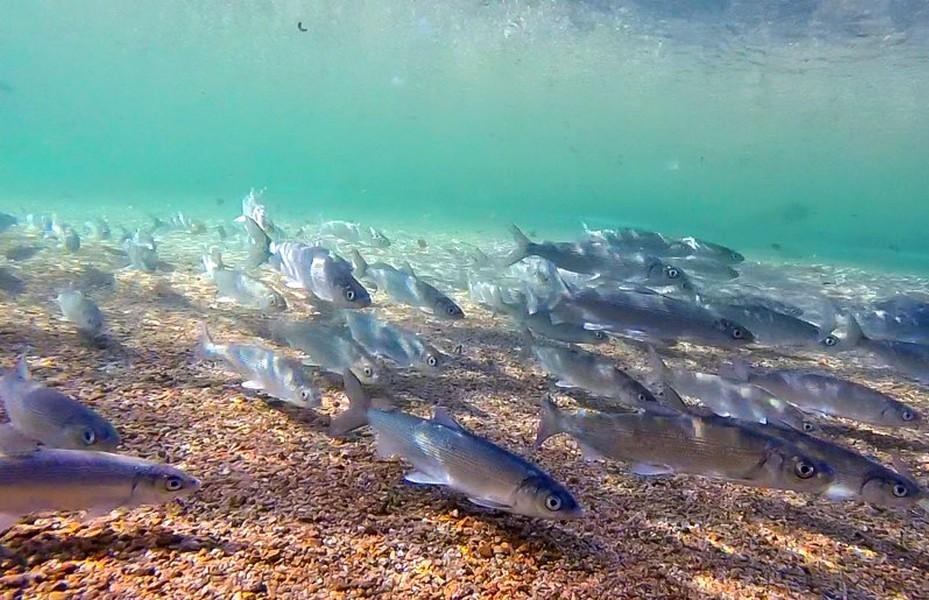 Учет на основе анализа уловов и возрастного состава стада, так называемый биостатистический метод позволяет косвенно судить о состоянии рыбных запасов. Идея разработки принадлежит Ф.И. Баранову и А.Н. Державину. Одновременно Н.Л. Чугунов предложил эту методику для определения запаса северокаспийской воблы. Е.Г. Бойко с некоторыми изменениями использовал этот метод для определения промыслового стада кубанского судака. Чтобы воспользоваться этим методом, необходимо располагать следующими материалами: - промысловой статистикой уловов; - данными о численности отдельных поколений на основании учета сеголетков, годовиков, двухгодовиков; - данными о возрастном составе уловов, позволяющими установить темпы пополнения и убыли; - данными по естественной, промысловой и общей убыли; - сведениями о средних размерах и массе по каждой возрастной группе, дающими возможность оценивать пополнение и убыль промыслового стада (в весовых единицах).